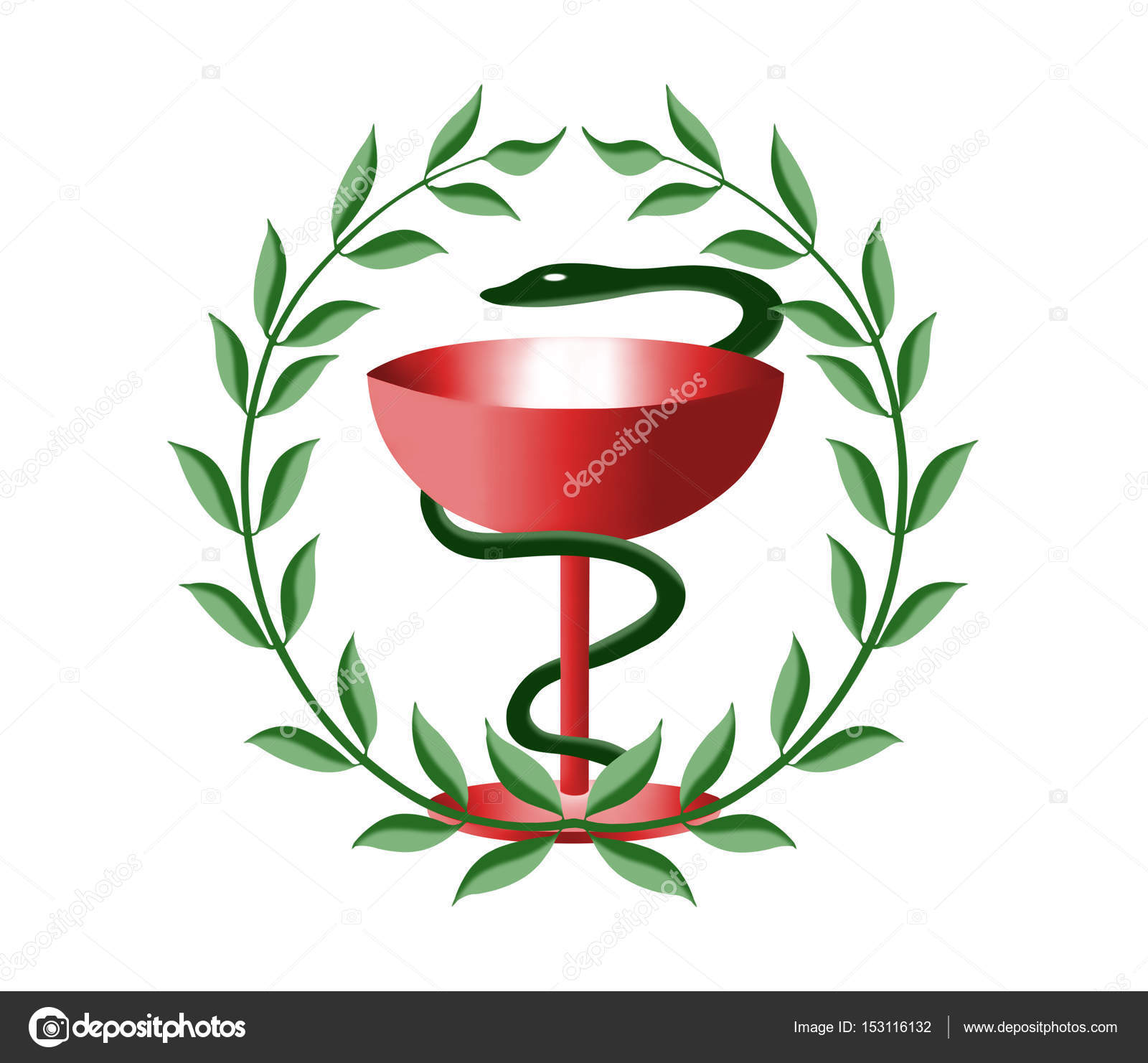 Поради медичного працівника здобувачам освіти та працівникам ліцею, щодо захисту власного здоров’я.
Спалах інфекції COVID-19 продовжується, і його вже не один раз порівнювали із грипом. Обидві інфекції відносяться до групи респіраторних, але є важливі відмінності з точки зору вірусних збудників, та їх розповсюдження. В свою чергу це корегує особливості, щодо мір захисту у відповідь на кожну із цих інфекцій.
В чому схожість збудників COVID-19 та грипу?
По-перше як COVID-19 , так і грип мають схожу клінічну картину, так як обидва віруса викликають респіраторне захворювання з варіантами протікання від безсимптомного, або легкого, до важкого, або зі смертельним наслідком. 
По-друге обидва віруси передаються  респіраторним шляхом (кашлю, чханні). 
Таким чином в обох випадках будуть результативними одні і тіж міри запобігання розповсюдження хвороби: 
    1. дотримання правил індивідуальної гігієни
- миття рук та обличчя 
- використання деззасобів на основі спирту при знаходженні в громадських місцях 
- користування одноразовими серветками, або хустинкою при чханні та кашлю
    2. дотримання правил безпеки у громадських місцях
- збереження дистанції 
- не торкатися брудними руками обличчя, очей, носа, рота
В чому різниця збудників COVID-19 та грипу?
Важливими відмінностями є темпи передачі інфекції. Час від моменту зараження до проявів симптомів, та час між зараженням одної особи від іншого при грипі менше. По оцінкам час генерації при COVID-19 складає 5-6 днів, тоді як при грипі – 3 дні. Це означає, що грип розповсюджується значно швидше.
Прояви хвороби
Млявість
Біль або відчуття сухості у горлі
Головний біль та біль у очах
Підвищення температури
Біль у м’язах
Біль або печія у грудях
Відчуття задухи
Сухий  кашель
Дії при проявах захворювання
Якщо ви відчули в себе прояви захворювання, ви маєте зателефонувати своєму сімейному лікарю.
Поговоривши з вами, сімейний лікар оцінить вашу ситуацію і дасть конкретні поради щодо подальших дій.
Він може запропонувати прийти на прийом у поліклініку, або скаже залишатися вдома і сам прийде до вас на виклик.
Може дати пораду стосовно лікування по телефону, а може сказати негайно викликати “швидку”.
БАЖАЄМО ЗДОРОВ’Я
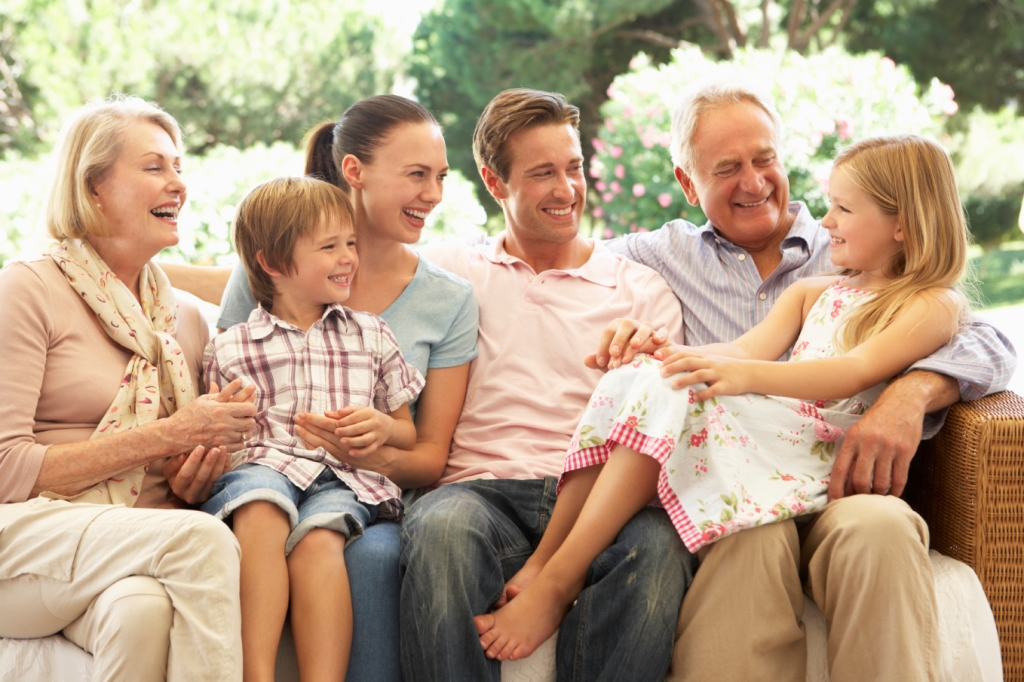